Quality Control Measurements for GIS data
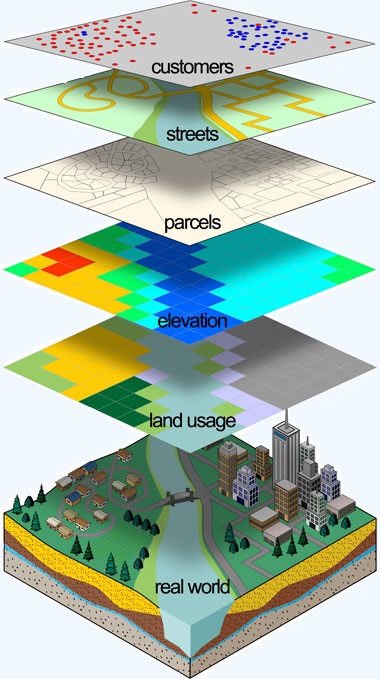 Presented by Amal Babour
Kent State University
11-28-2011

Email: ababour@kent.edu
1
Outline
Introduction
What is GIS?
GIS components
Problem statement
Complexity in GIS data creation
GIS quality standardization
 What is quality?
 Quality parameters
 Metadata
Conclusion
References
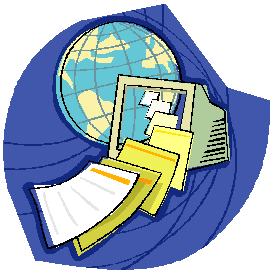 2
http://www.grafenwoehr.army.mil/usag_dpw/master_planning/mp_installationmaps.asp
Outline
Introduction
What is GIS?
GIS components
Problem statement
Complexity in GIS data creation
GIS quality standardization
 What is quality?
 Quality parameters
 Metadata
Conclusion
References
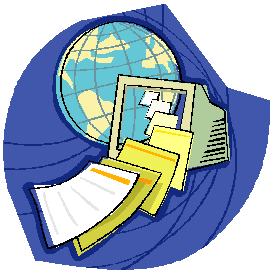 3
http://www.grafenwoehr.army.mil/usag_dpw/master_planning/mp_installationmaps.asp
Introduction
A Geographic Information System (GIS) is a system for capturing, storing, querying, analyzing, managing data and associated attributes which are spatially referenced to the earth.
 GIS components:
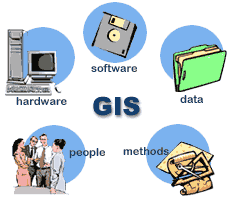 4
http://gislinkup.com/GeneralInfo/WhatisGIS.html
Outline
Introduction
What is GIS?
GIS components
Problem statement
Complexity in GIS data creation
GIS quality standardization
 What is quality?
 Quality parameters
 Metadata
Conclusion
References
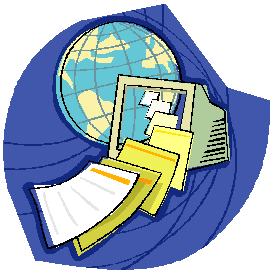 5
http://www.grafenwoehr.army.mil/usag_dpw/master_planning/mp_installationmaps.asp
Problem statement
GIS data have different origins:
 Undetermined the global accuracy

Different users expect the data provided to them fits for their purpose :
 Wrong results 
 Lose time and money
6
Outline
Introduction
What is GIS?
GIS components
Problem statement
Complexity in GIS data creation
GIS quality standardization
 What is quality?
 Quality parameters
 Metadata
Conclusion
References
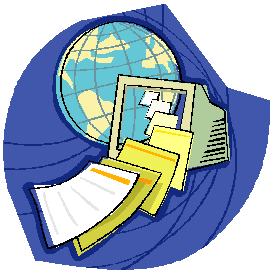 7
http://www.grafenwoehr.army.mil/usag_dpw/master_planning/mp_installationmaps.asp
Complexity in GIS data creation
The main requirement for the data source is the locations of the variables
Necessity of Analysis
Cost
Accuracy
Scalability Issues
Standards/Formats
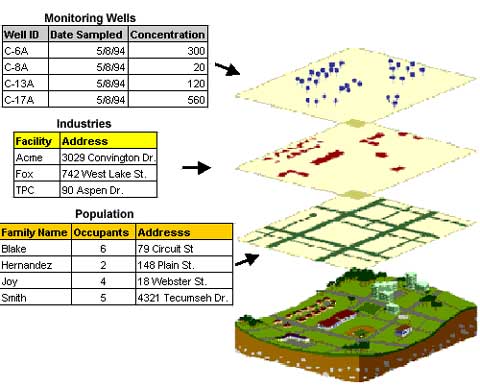 8
http://www.epa.gov/region5fields/htm/methods/gis/
Outline
Introduction
What is GIS?
GIS components
Problem statement
Complexity in GIS data creation
GIS quality standardization
 What is quality?
 Quality parameters
 Metadata
Conclusion
References
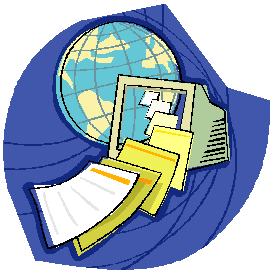 9
http://www.grafenwoehr.army.mil/usag_dpw/master_planning/mp_installationmaps.asp
GIS quality standardization
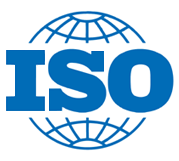 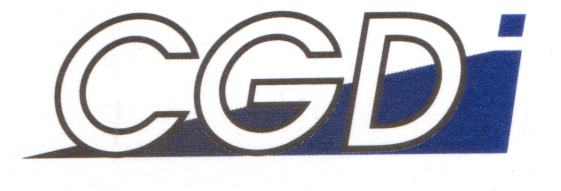 4
1
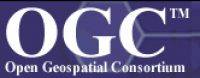 2
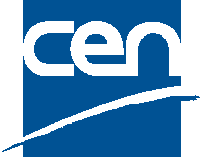 3
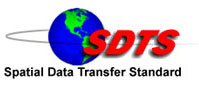 5
1- http://www.continuityforum.org/content/news/161445/iso-22301-business-continuity-standard-moves-forward
2- http://www.directionsmag.com/companies/open-geospatial-consortium-ogc/93568
3- http://its-standards.info/
4- http://www.cgdi.us/
10
5- http://mcmcweb.er.usgs.gov/sdts/
GIS quality standardization (Cont.)
Quality is the totality of characteristics of an entity that bears its ability to satisfy stated and implied needs ‘1’.
Term “fit for use”

Quality Parameters:
 Accuracy: 
 Positional accuracy 
        Distance Error = 


 Thematic accuracy
 Temporal accuracy
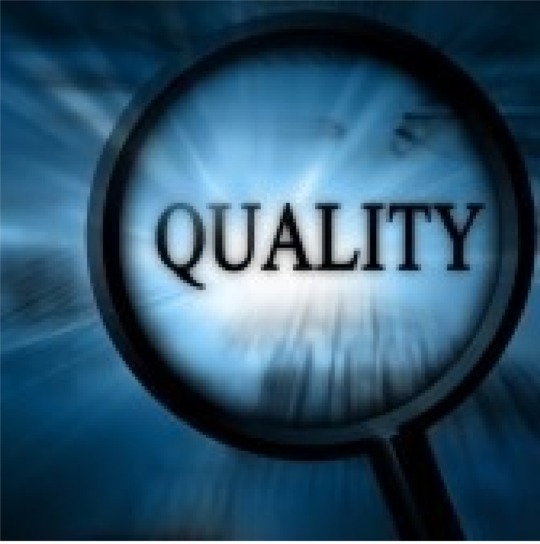 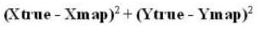 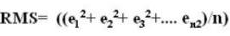 2
1-  (ISO 8402, 1994).
2- http://www.nanophase.com/quality/qualitysystems.aspx
11
GIS quality standardization (Cont.)
Quality Parameters (Cont.):
 Resolution
 Consistency
 Completeness

Metadata:  is a text document that describes 
     who, what, when, where, why and how 
     questions about the data.
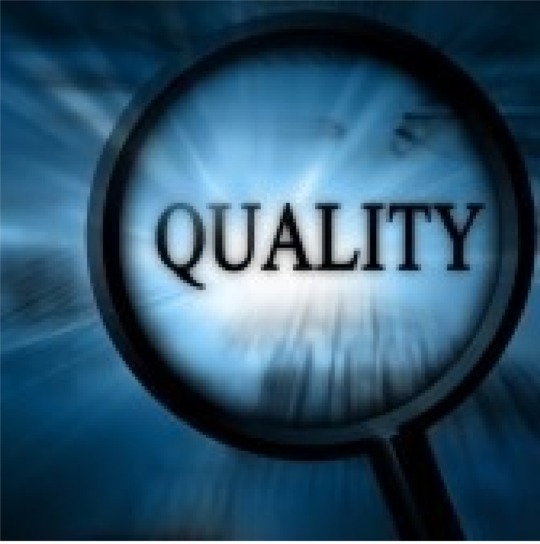 12
Outline
Introduction
What is GIS?
GIS components
Problem statement
Complexity in GIS data creation
GIS quality standardization
 What is quality?
 Quality parameters
 Metadata
Conclusion
References
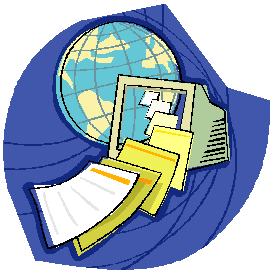 13
http://www.grafenwoehr.army.mil/usag_dpw/master_planning/mp_installationmaps.asp
Conclusion
Data creators should have documented rules and guidelines when creating and updating data layers to eliminate any future questions about the data.
Quality evaluation needs to include users 
 applications.
The use of  quality parameters is 
     theatrical until now.
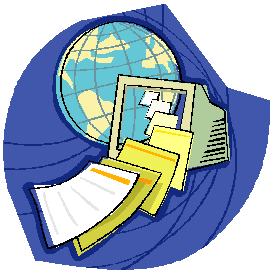 14
Outline
Introduction
What is GIS?
GIS components
Problem statement
Complexity in GIS data creation
GIS quality standardization
 What is quality?
 Quality parameters
 Metadata
Conclusion
References
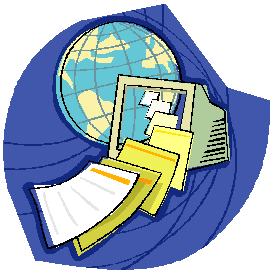 15
http://www.grafenwoehr.army.mil/usag_dpw/master_planning/mp_installationmaps.asp
References
[1] Caprioli, M., Scognamiglio, A., Strisciuglio, G. and Tarantino, E. RULES AND STANDARDS FOR SPATIAL DATA QUALITY IN GIS ENVIRONMENTS  . In Proceedings of the 21st International Cartographic Conference (ICC) (Durban, South Africa, 10 . 16 August 2003)
[2] Bernard Kumi-Boateng, Issaka Yakubu. Assessing the Quality of Spatial Data. European Journal of Scientific Research. ISSN 1450-216X Vol.43 No.4 (2010), pp.507-515
Thank you
16